Project: IEEE P802.15 Working Group for Wireless Specialty Networks (WSN)

Submission Title: China MIIT’s consultation on UWB 
Source: 	Bin Qian, David Xun Yang, Lei Huang, Xiaohui Peng, Chenchen Liu (Huawei Technologies)
Address : [Huawei Bantian Base, Longgang District, Shenzhen, 518129 China]
E-Mail:    [qianbin14@huawei.com]	
Re: 	Task Group 4ab: UWB Next Generation for 802.15.4
Abstract:  [MIIT’s consultation]
Purpose:  
Notice:	This document has been prepared to assist the IEEE P802.15.  It is offered as a basis for discussion and is not binding on the contributing individual(s) or organization(s). The material in this document is subject to change in form and content after further study. The contributor(s) reserve(s) the right to add, amend or withdraw material contained herein.
Release:	The contributor acknowledges and accepts that this contribution becomes the property of IEEE and may be made publicly available by P802.15.
Jan. 2023
Background
On Jan. 4th 2023, MIIT of China issued an “Ultra Wideband (UWB) Equipment Radio Management Regulations (Draft for Comments) ” to seek public opinions. Deadline for comments is Feb. 6th 2023.
The official purpose is to promote the development of the radio industry, improve the efficiency of spectrum use, and strengthen the management of radio transmission equipment.
More details can be found (in Chinese) https://www.miit.gov.cn/jgsj/wgj/gggs/art/2023/art_df8ec283689d4facba0b65c41c371bb1.html 
In this contribution, we would like to provide some technical details of this draft regulation.
Slide 2
Bin Qian, Huawei
Jan. 2023
UWB Equipment RF Requirements
Slide 3
Bin Qian, Huawei
Jan. 2023
UWB Equipment RF Requirements (cont.)
Common frequency band spurious emission limits
The transmitter is in a state of maximum power transmission





The transmitter is in a state of standby or idle
Slide 4
Bin Qian, Huawei
Jan. 2023
UWB Equipment RF Requirements (cont.)
Special frequency band spurious emission limits
Slide 5
Bin Qian, Huawei
Jan. 2023
UWB Equipment RF Requirements (cont.)
Slide 6
Bin Qian, Huawei
Jan. 2023
More Information
The use of UWB radio transmission equipment is prohibited within 1 km of radio astronomy sites.
The use of UWB radio transmission equipment is prohibited on aircraft.
The UWB radio transmission equipment which has been approved already can continue be sold and used until end of life
Once the new regulations take effect, the old regulations (released in 2008) will be abolished
Slide 7
Bin Qian, Huawei
Jan. 2023
RF Regulations Requirements released in 2008
Operating frequency range: 6 – 9GHz
Bandwidth of transmitted signal (-10dB bandwidth): Not less than 500MHz
Effective isotropic radiated power (EIRP) spectral density limit:
Slide 8
Bin Qian, Huawei
Jan. 2023
RF Regulations Requirements released in 2008 (cont.)
Frequency band spurious emission limits
Slide 9
Bin Qian, Huawei
Jan. 2023
Comparison of the two releases
Slide 10
Bin Qian, Huawei
Jan. 2023
Slide 11
Bin Qian, Huawei
Jan. 2023
Comparison Summary of the two releases
Compared to the RF requirements released in 2008, the latest draft has a narrower operating frequency range








The latest draft has stricter restrictions on the EIRP spectral density limit, out-of-band transmission power limit and spurious emission limits
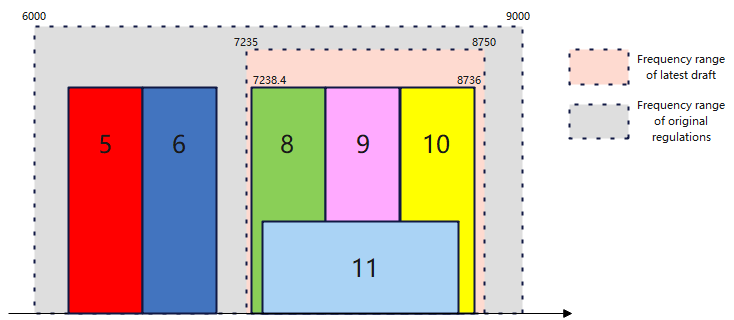 Slide 12
Bin Qian, Huawei
Jan. 2023
Impact on Pulse Shape
Two kinds of pulse shape are tested
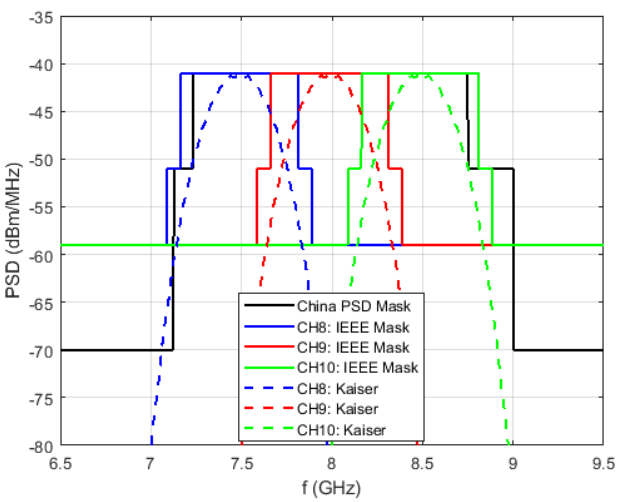 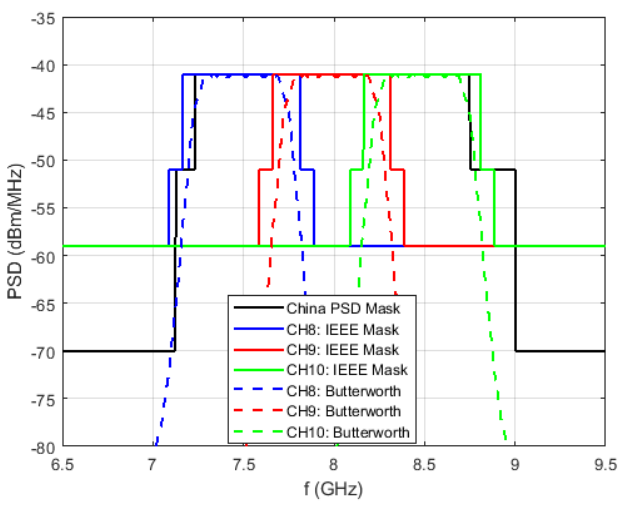 Slide 13
Bin Qian, Huawei